Tartu Ülikooli teadlaste Instagram: toimetama teadus
Inga Külmoja
21.11.2018
Mis on Instagram?
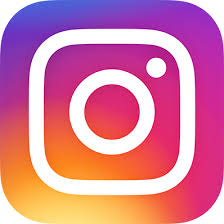 Pildikeskne sotsiaalmeedia kanal
320 000 kasutajat Eestis
Miljard kasutajat maailmas
https://www.instagram.com/unitartuscience
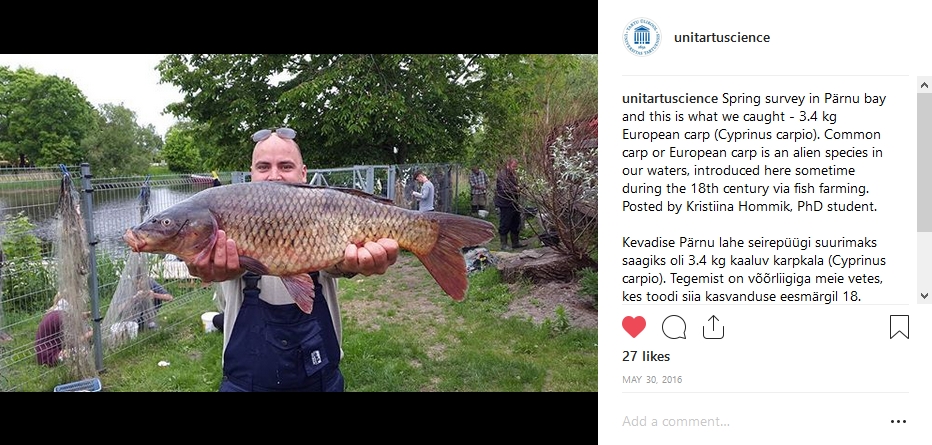 Aprill 2016:
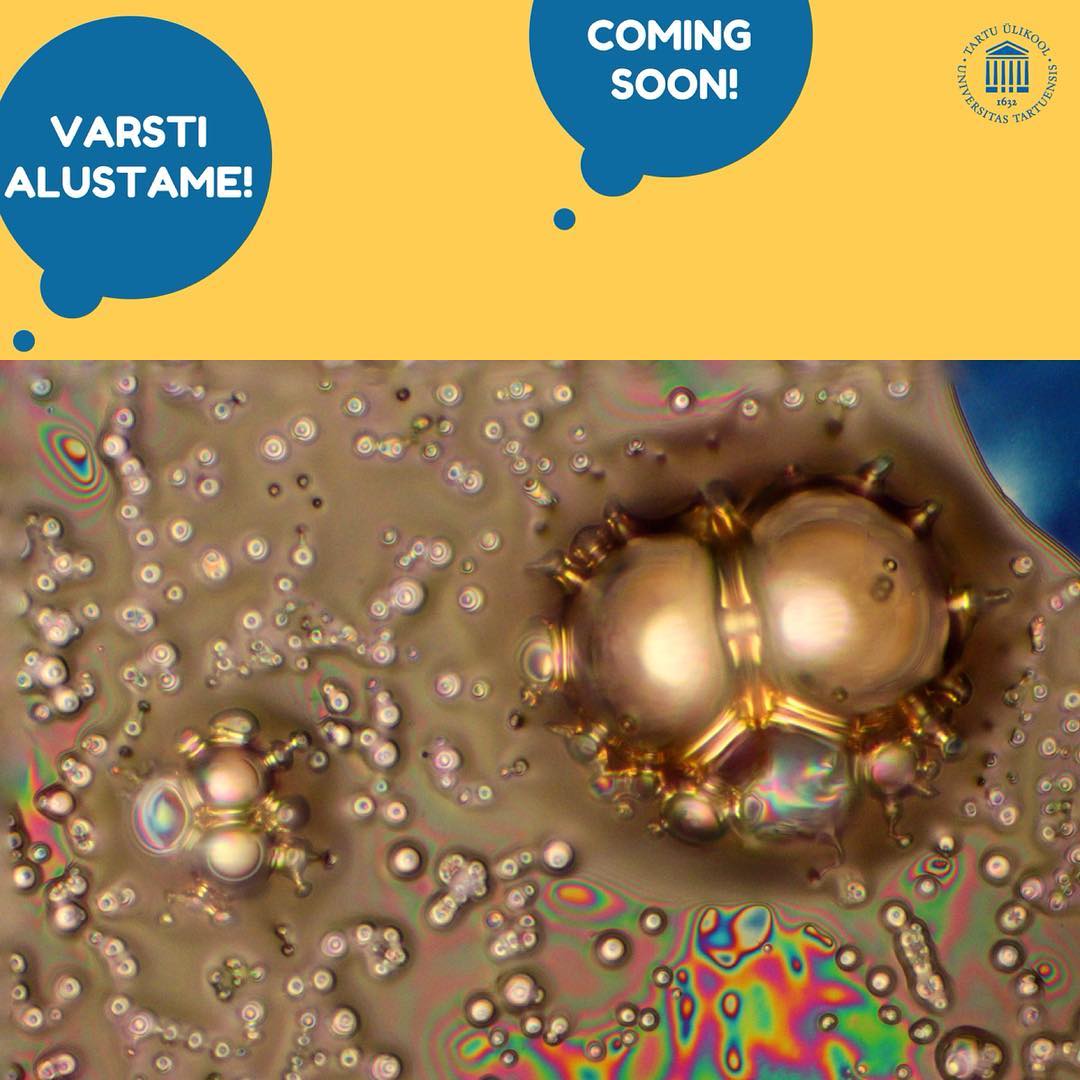 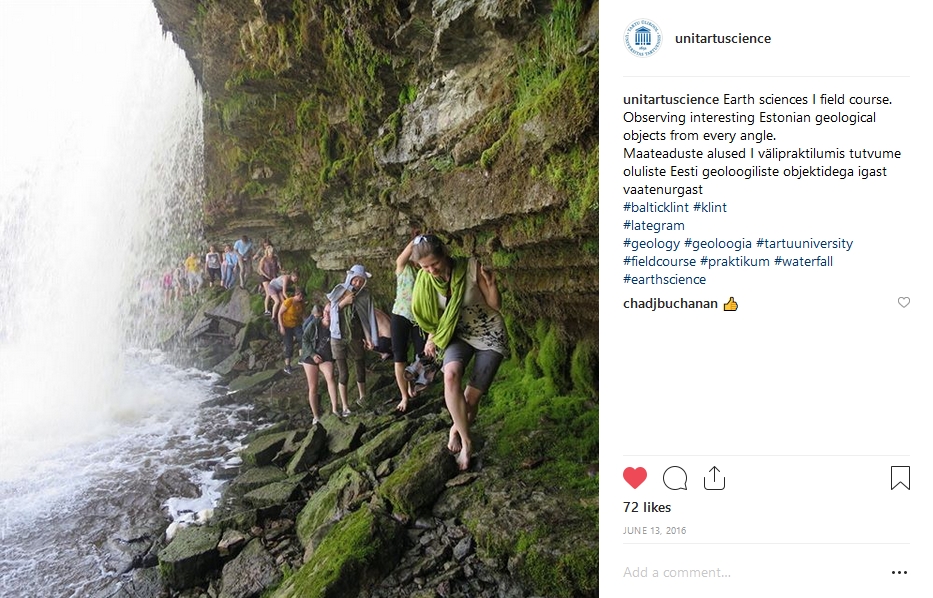 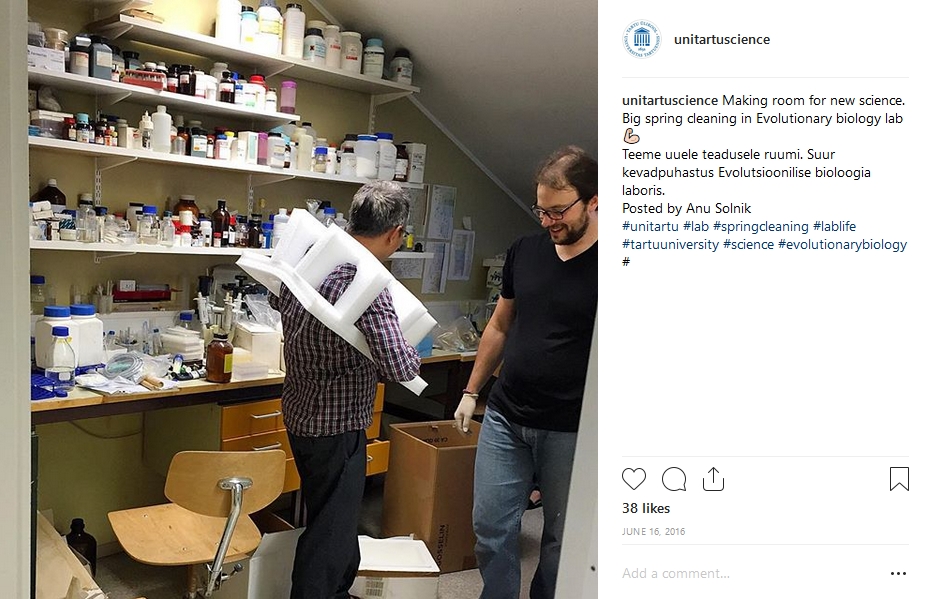 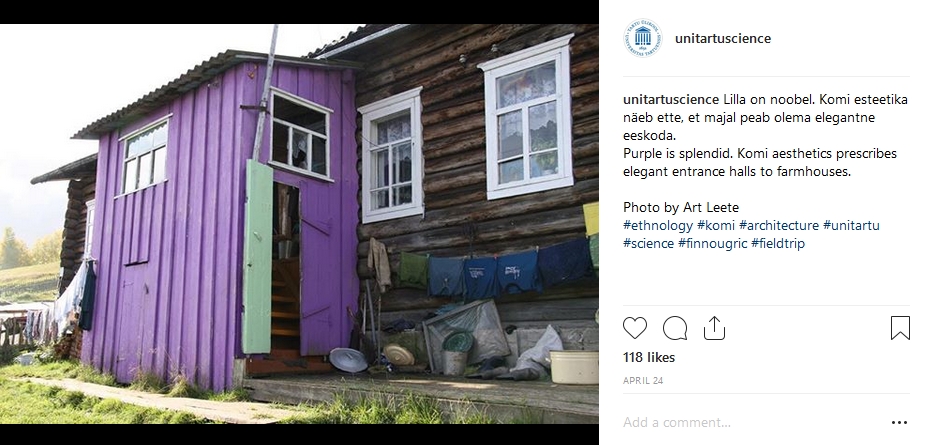 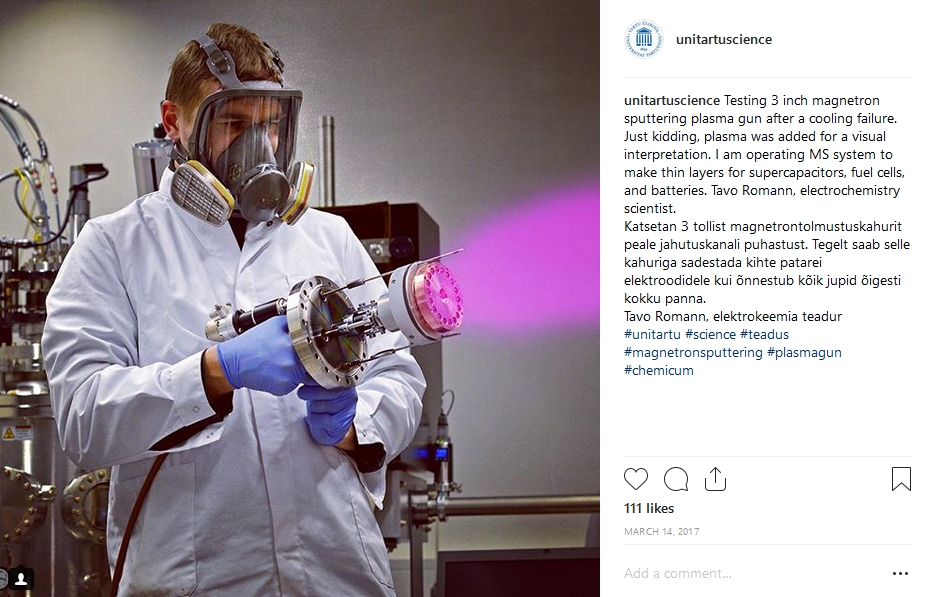 Milleks teadlaste Instagram?
Teeme teadusest osa inimeste argipäevast.
Innustame inimesi teadusteemasid jälgima.
Paneme inimesed meie teadusvaldkondade vastu huvi tundma.
Vahendame teadust laheda ja lõbusa sisu kaudu. 
Motiveerime ja julgustame sellega noori teadlase karjääri valima.
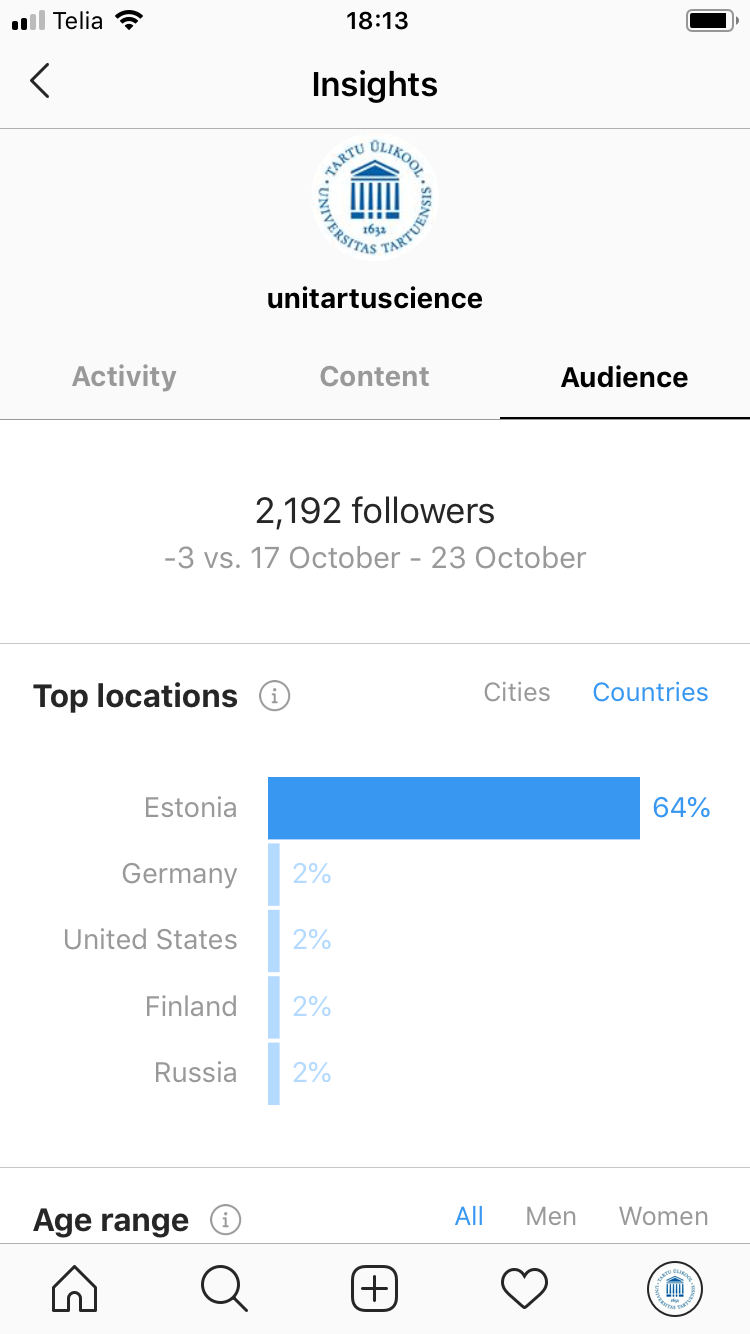 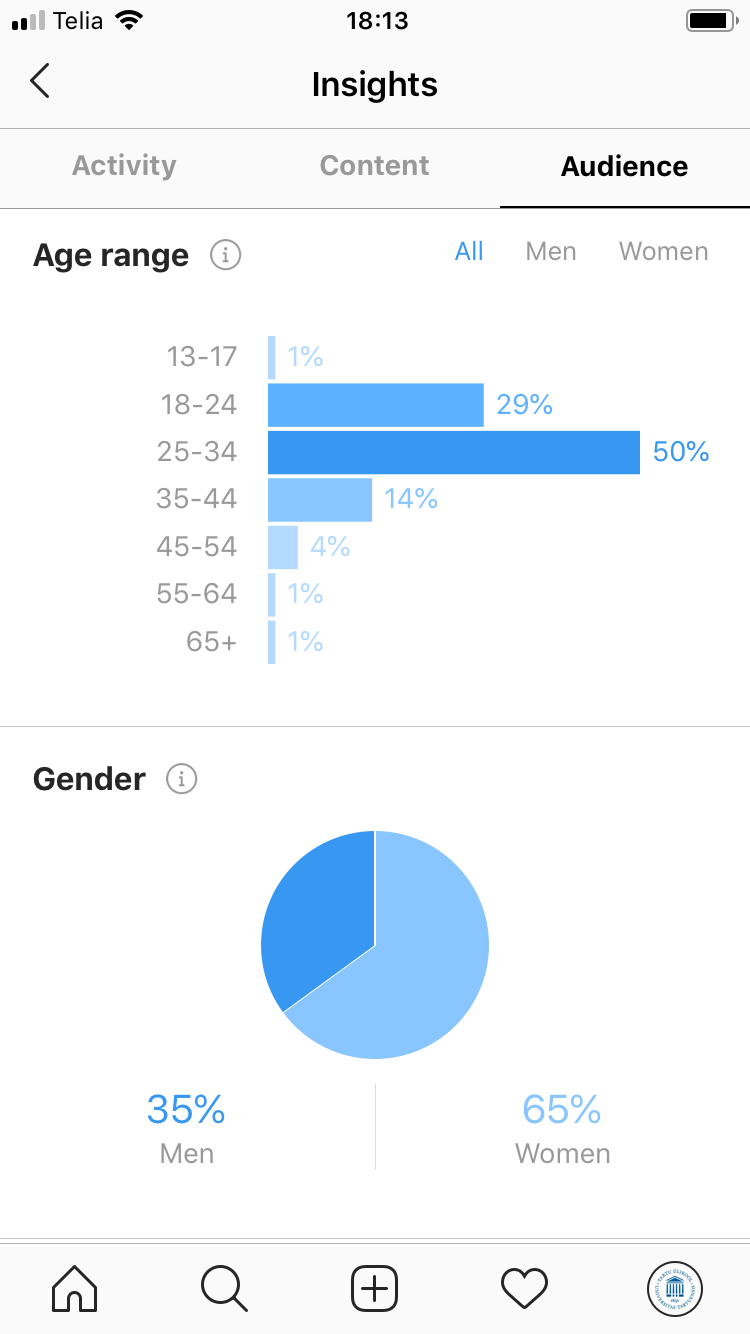 Kes meid jälgib?
Mida teadlased arvavad?
Heade piltide leidmine ja haaravate sõnumite koostamine on mõnikord lihtne, vahel vaevarikas, ent kokkuvõttes on Tartu ülikooli teadlaste Instagrami toimkonnas osalemine olnud üks mu viimaste aastate põnevamaid tööalaseid ettevõtmisi.
								 Art Leete
Tundub, et meie labori tegemiste nähtavus on suurenenud - osalt sündis IG postitustest ka algatus, mille tulemusena tehti uudislõik AKsse. Ja tore, et ülikooli teised meediakanalid ka meie kontolt aktiivselt pilte kasutavad.														Liina Jakobson
Minu jaoks seisneb vaev selles, et filosoofiat ja selle tegemist on hirmus keeruline pildistada.
								
							Mats Volberg
Mulle isiklikult väga meeldib, et Tartu Ülikool käib ajaga kaasas ja leiab uusi viise kuidas jõuda erinevate sihtgruppideni, näiteks noorteni, kelle seas Instagram vägagi populaarne on. Tabav pilt või video köidab inimesi ja annab edasi ka seda mida vahel sõna ei suuda.																	Anu Solnik
Instagram on hea võimalus näidata uurimistöö selliseid külgi, mis on küll huvitavad, aga mida teadusajakirjas ei kajastata (välitööde pildid, lõbusad seigad, naljakad eksimused). Ja kuna postitan sageli kolleegide tööst, siis on see ka hea võimalus rohkem teada saada nende tegemistest. 																Riin Tamme
Õnnestumised, väljakutsed, kiusatused
Õnnestumised: postitusest sünnib meediakajastus  
Edu võti: personaalne lähenemine teadlastele
Väljakutse: tõsta kvaliteeti, tegutseda edasi ja kasvada
Kiusatus: sekkuda toimetajatena
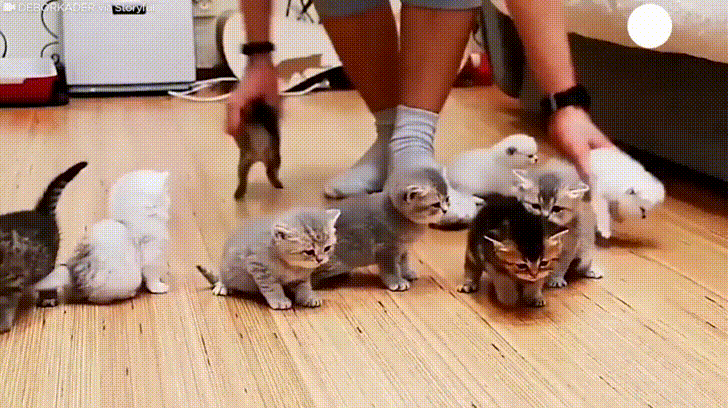